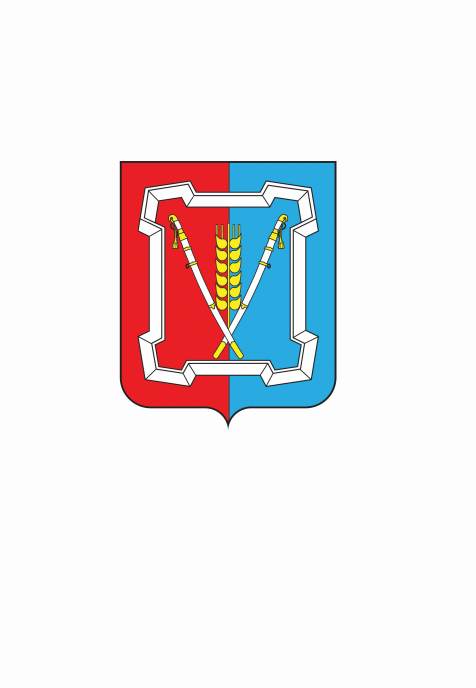 Решение Совета 
Курского муниципального округа Ставропольского края
от 23 декабря 2022 г. № 465 «О внесении изменений в решение Совета Курского муниципального округа Ставропольского края 
от 09 декабря 2021 г. № 306 «О бюджете Курского муниципального округа Ставропольского края на 2022 год и плановый период 2023 и 2024 годов»
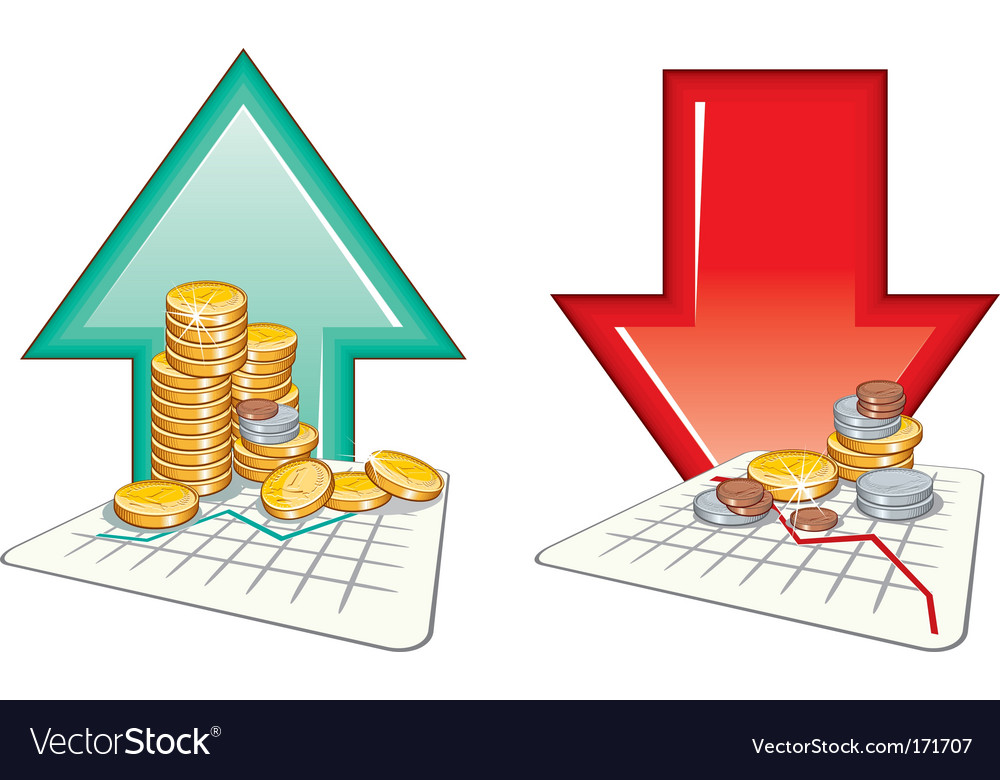 На основании Закона Ставропольского края от 06 декабря 2022 г.   № 101-кз «О внесении изменений в Закон  Ставропольского края «О бюджете Ставропольского края на 2022 год и плановый период 2024 и 2025 годов», постановления Правительства Ставропольского края от 11 ноября 2022 г. № 666-п «О внесении изменений в постановление Правительства Ставропольского края от 31 мая 2022 г. № 299-п «О выделении средств из резервного фонда Правительства Ставропольского края и распределении в 2022 году иных межбюджетных трансфертов из бюджета Ставропольского края бюджетам муниципальных и городских округов Ставропольского края на реализацию мероприятий по временному социально-бытовому обустройству и питанию граждан Российской Федерации, Украины, Донецкой Народной Республики, Луганской Народной Республики и лиц без гражданства, постоянно проживающих на территориях Украины, Донецкой Народной Республики, Луганской Народной Республики, вынуждено покинувших территорию Украины, Донецкой Народной Республики и Луганской Народной Республики, прибывших на территорию Российской Федерации в экстренном массовом порядке и находящихся в пунктах временного размещения на территории Ставропольского края»,  и уведомлений, поступивших от министерств Ставропольского края:
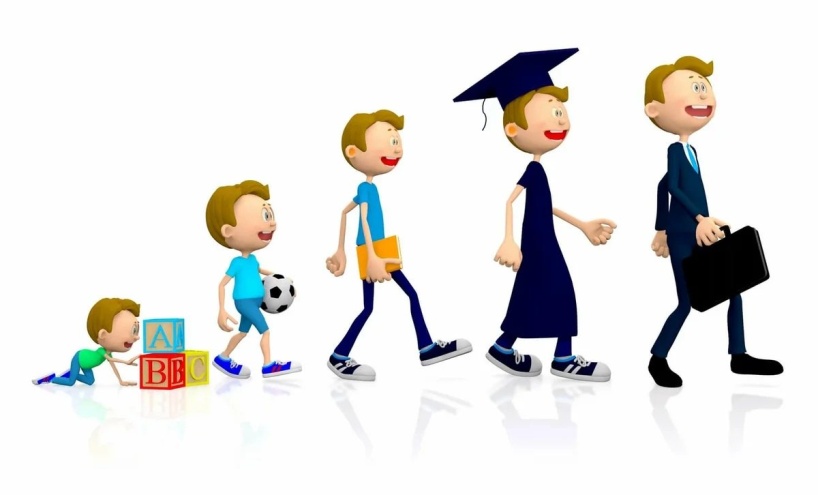 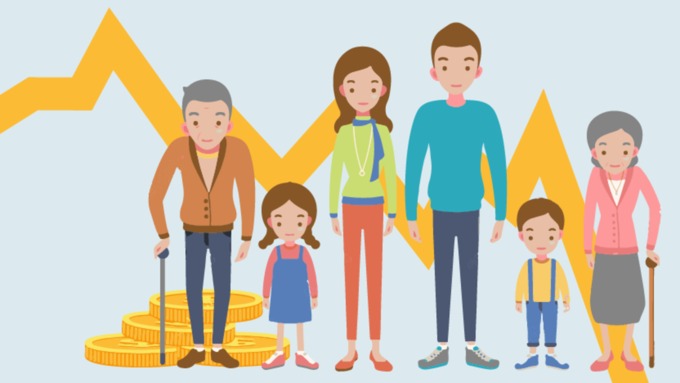 ИЗМЕНЕНИЯ ВНОСИМЫЕ В СТРУКТУРУ БЮДЖЕТА:
тыс. рублей
+216,11
+2 349,66
+299 252,33
+ «-95299,09»
н/н
дотации
+201 919,46
целевые МБТ
субсидии
субвенции
+ 192,81
собственные 
ср-ва
+87 983,21
остатки
возвраты МБТ
ОСНОВНЫЕ ХАРАКТЕРИСТИКИ БЮДЖЕТА на 2022 год
отклонение
+ 197 169,35
тыс. руб.
+ 197 169,35
тыс. руб.
На основании  Закона Ставропольского края от 06 декабря 2022 г.  № 101-кз «О внесении изменений в Закон  Ставропольского края «О бюджете Ставропольского края на 2022 год и плановый период 2024 и 2025 годов»,    
                         В 2023 году внесены следующие изменения
увеличены бюджетные ассигнования на создание дополнительных мест для детей в возрасте от 1,5 до 3 лет в образовательных организациях, осуществляющих образовательную деятельность по образовательным программам дошкольного образования – 83 238,51 тыс. рублей.
ОСНОВНЫЕ ХАРАКТЕРИСТИКИ БЮДЖЕТА 
на плановый период 2023 года
+ 83 238,51
тыс. руб.
+ 83 238,51
тыс. руб.